Monthly Office Hours
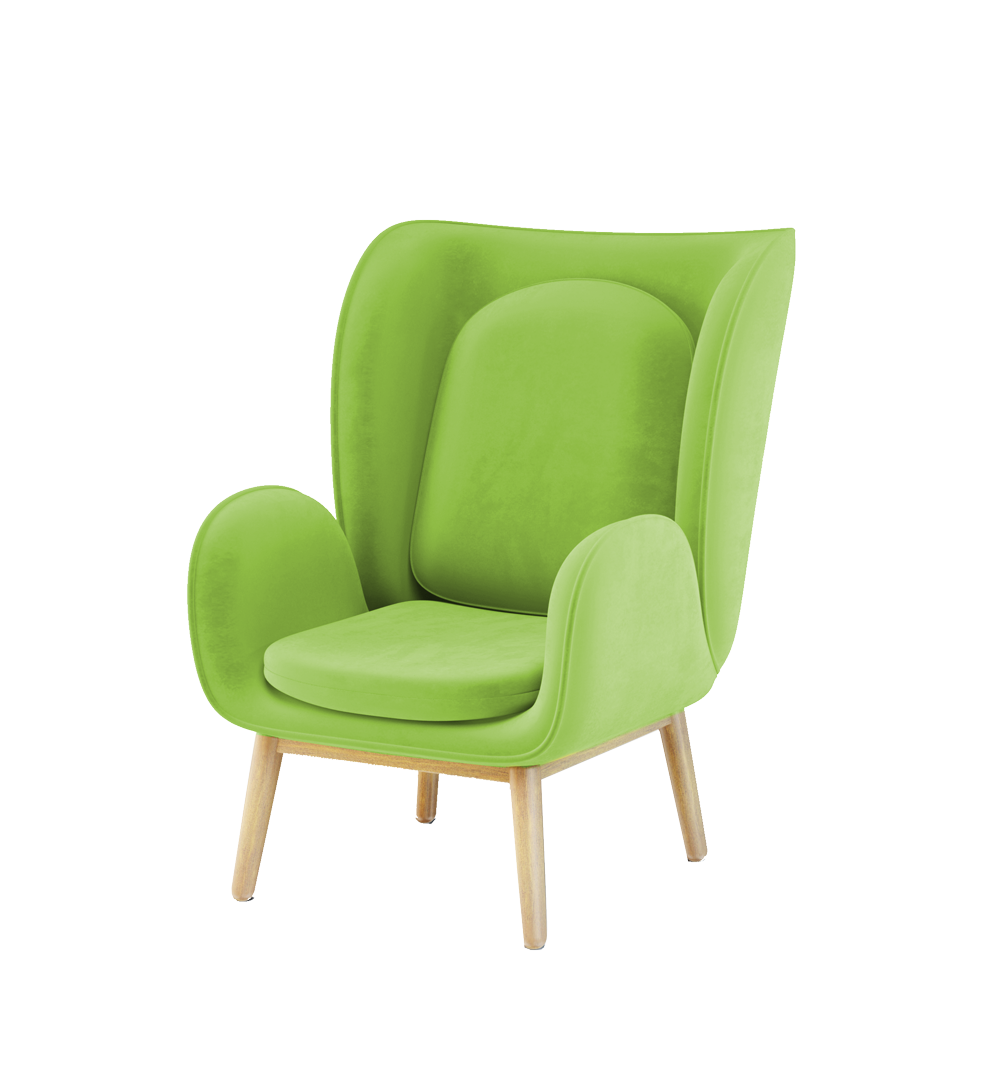 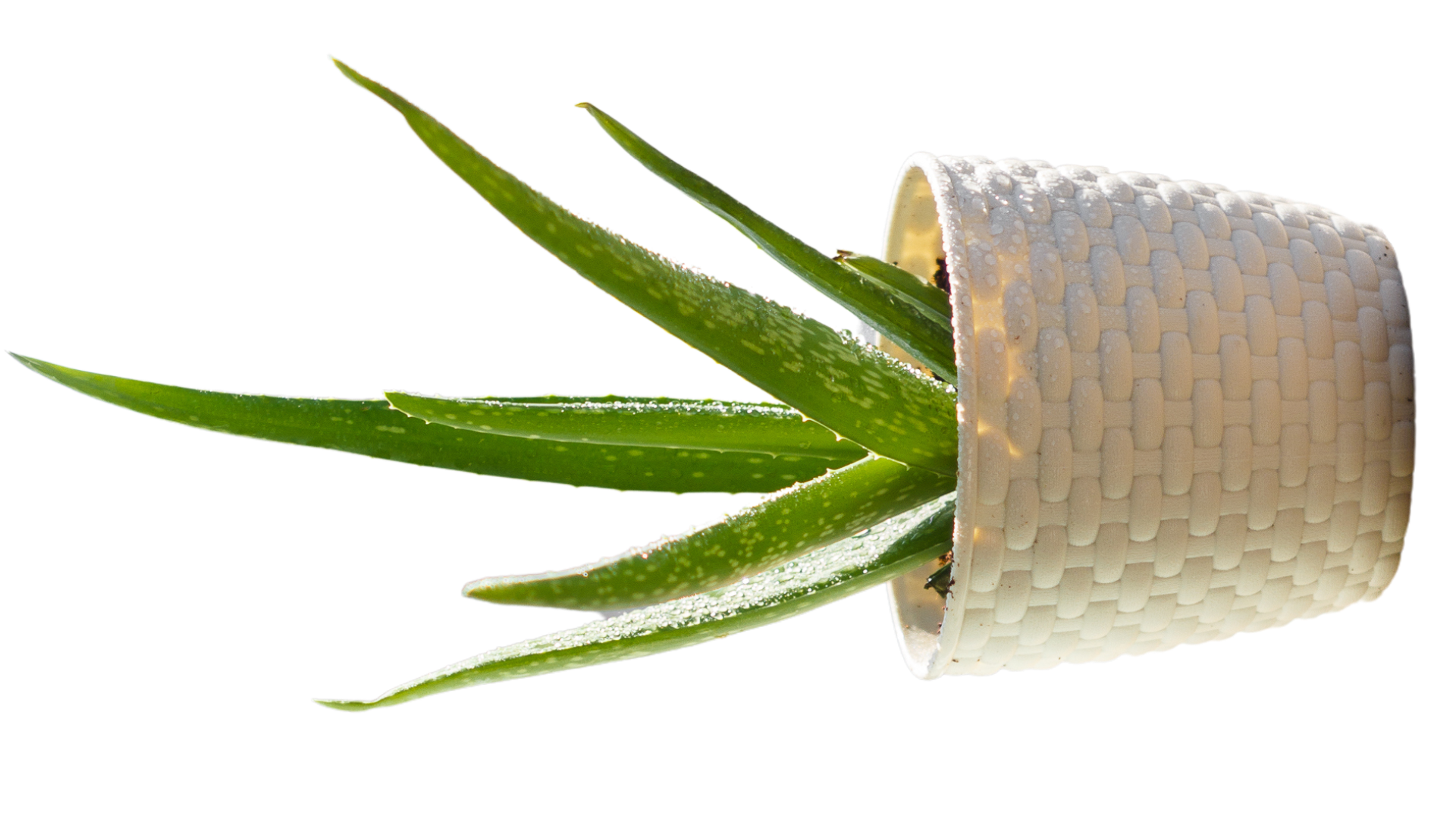 Agenda
November 8, 2023
New Team Members
Investment Policy Committee
1
3
Welcome to Violet Zinkerman and Ana George
A report of open projects with the IPC
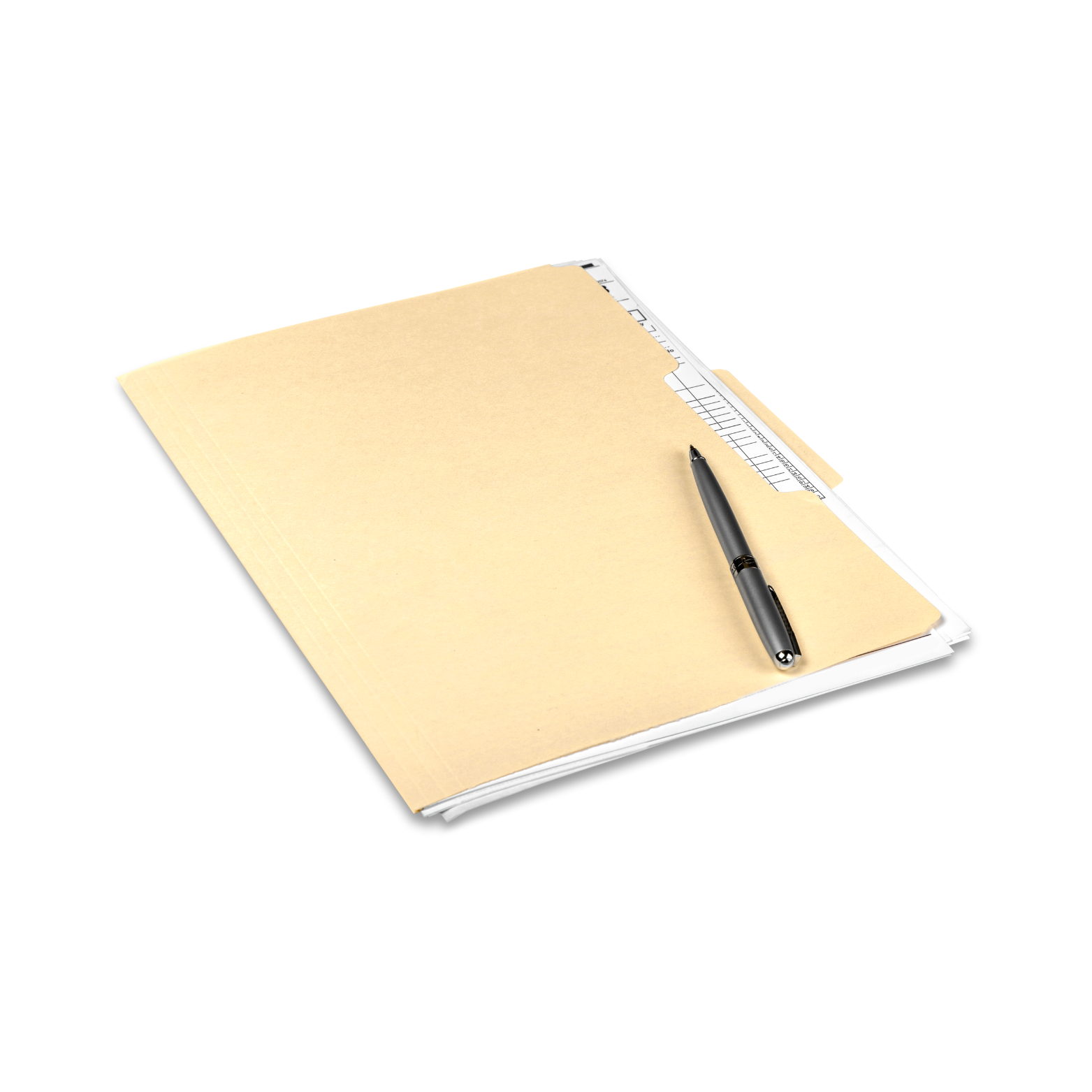 Market Update
2
Briefly exploring the latest positive signals and reasons for concern
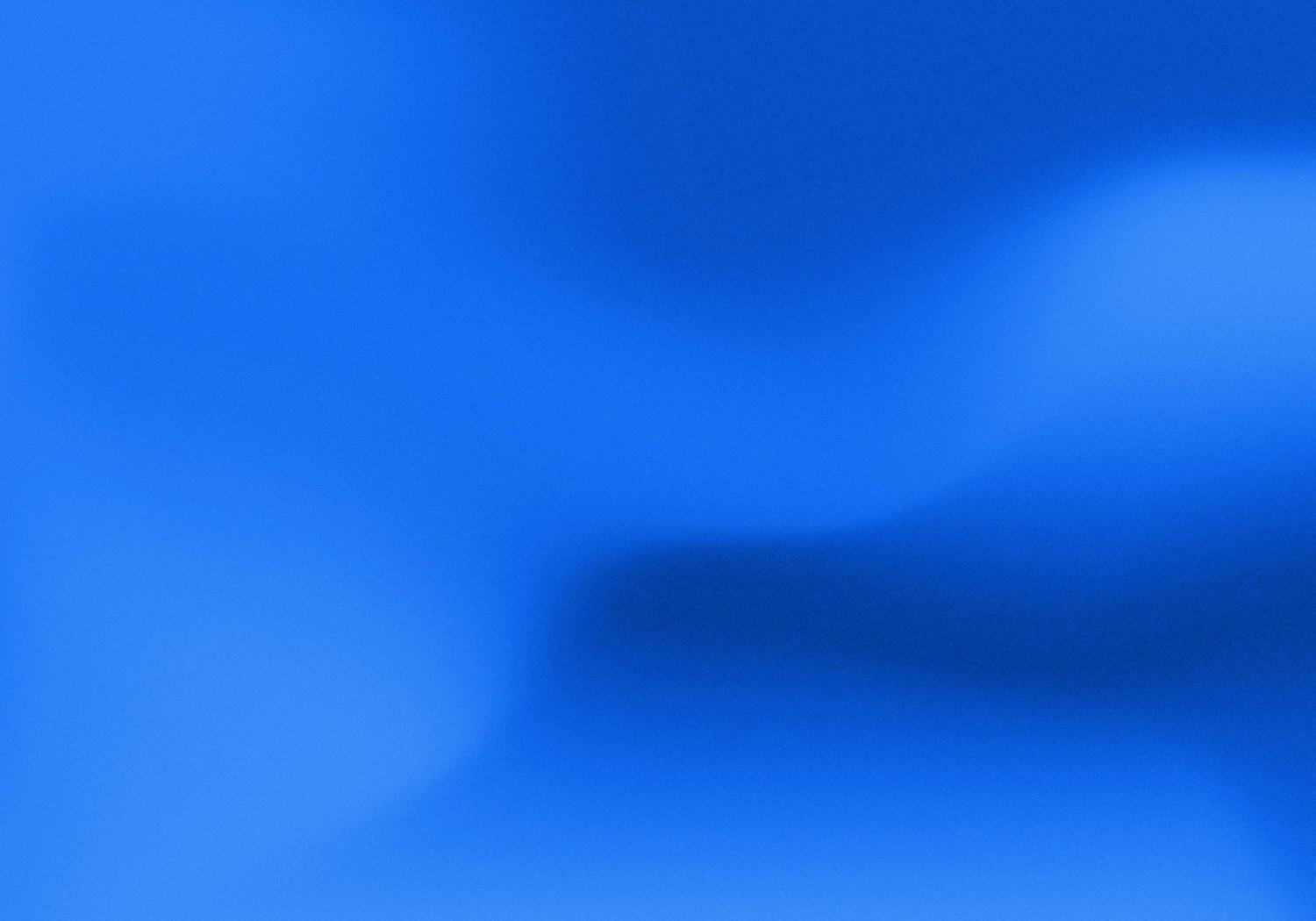 New team members!
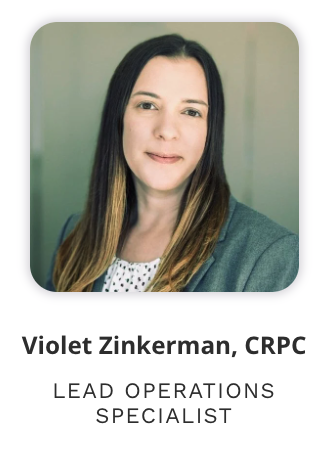 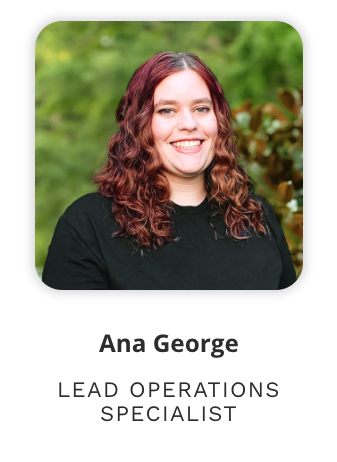 Market Update
As of October 31, 2023
Positive Signals
Reasons for Concern
MSCI ACWI is still posting a +6.7% return YTD and a +10.5% return over the last 12 months

Global diversification paid off: The S&P 500 was 10.1% over the last 12 months, compared to the MSCI World ex-USA at 12.6% and the MSCI EM at 10.8%

 Bond yields are rising
No single cause to blame: Maybe the Fed, maybe belief of an impending recession, maybe the war in the Middle East, or maybe stocks were just too expensive

Poor performance across the board for 1-month and 3-month periods

Small and value are the worst performers
Investment Policy 
Committee Report
Trading & Error Policies
Core & Core W DFA Merger
1
3
Dividend Reinvestment
Bond Trading
2
4
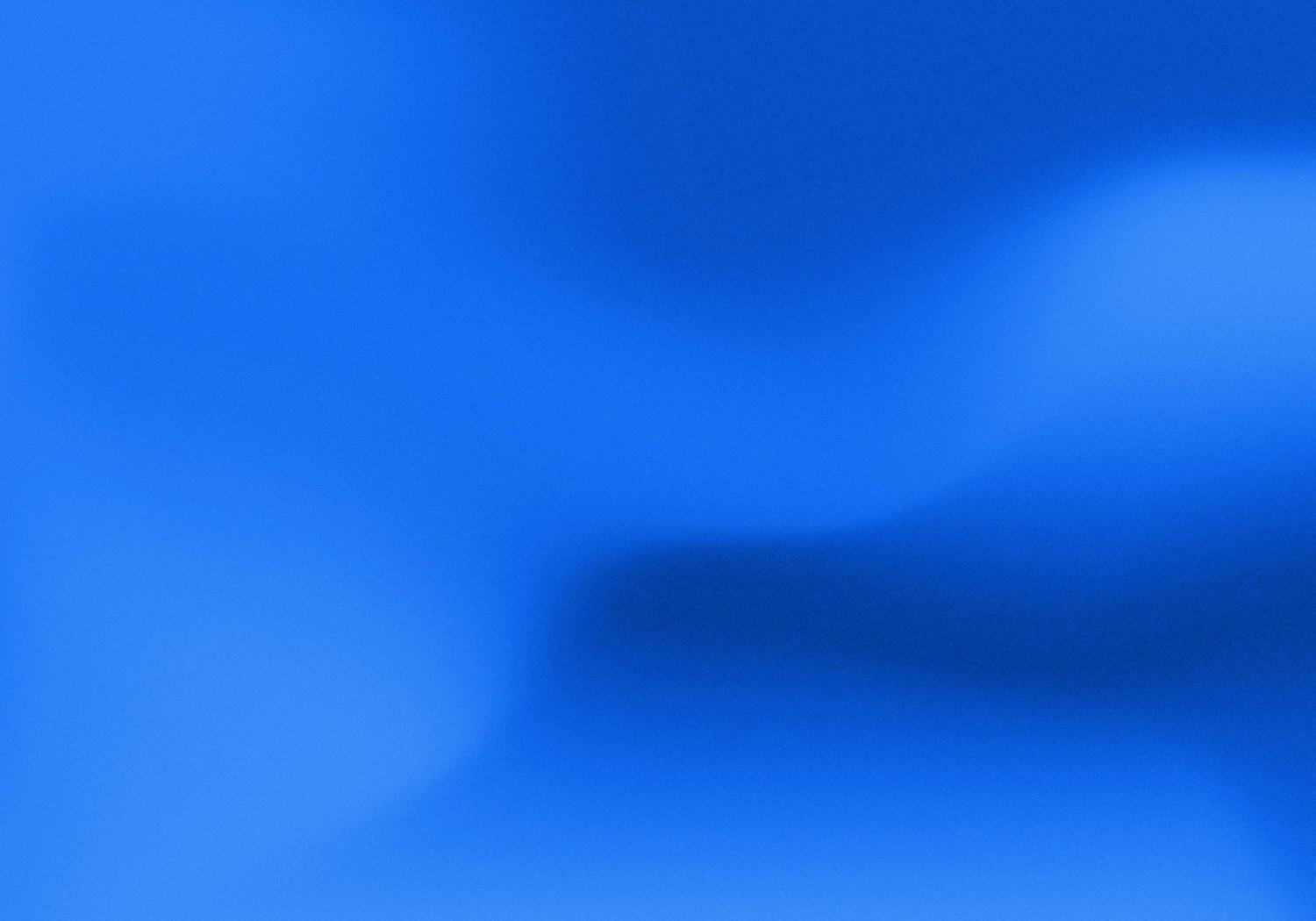 Core/Core W DFA Model Merger
Beginning Dec 1, 2023
Current holdings will be used as equivalents to reduce tax impact.

401Ks, IRAs, ROTHs will experience full conversions to the new model.

Final selection of funds will on the next slide.

Equity managers include Vanguard, DFA, and Avantis.
The New Core Model
Beginning Dec 1, 2023
Dividend Reinvestment Announcement
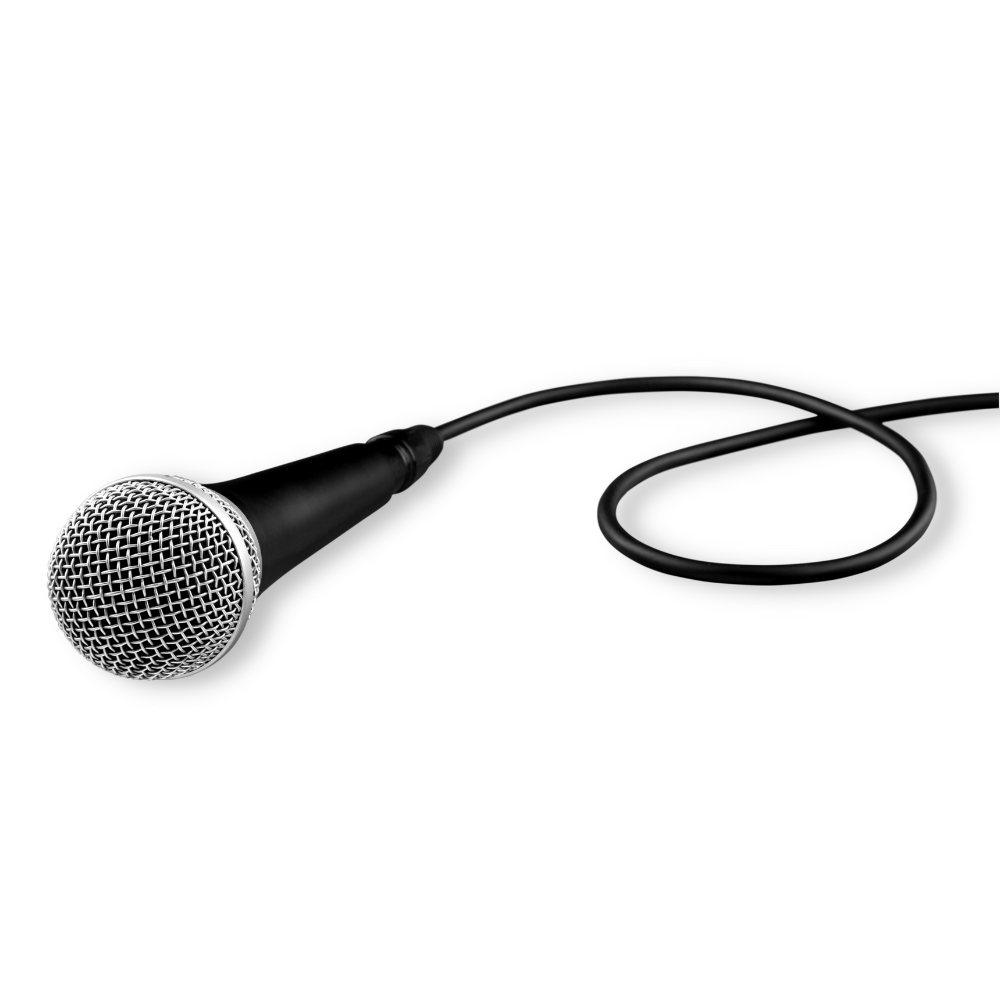 Our daily cash management keeps cash balances in check.
Dividend reinvestment arbitrarily reinvests dollars without concern for which position is underweighted
Reinvested dividends complicate tax loss harvesting
We will no longer allow dividend reinvestment, beginningJan 1, 2024.
Congrats to Cynthia Meyer!
Highest Net New Assets in October 2023.
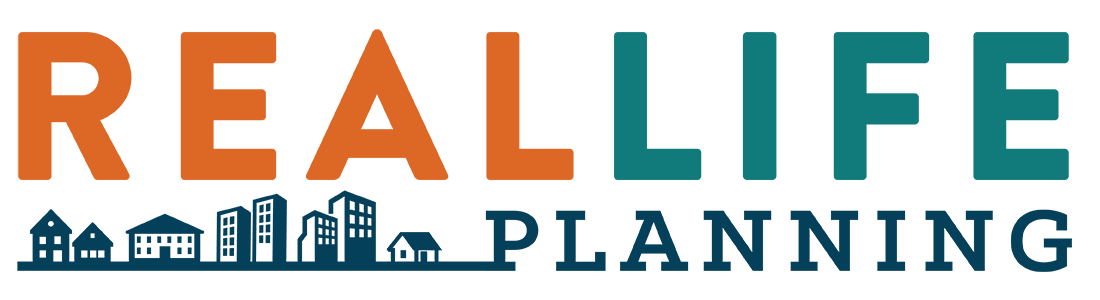 Important Dates
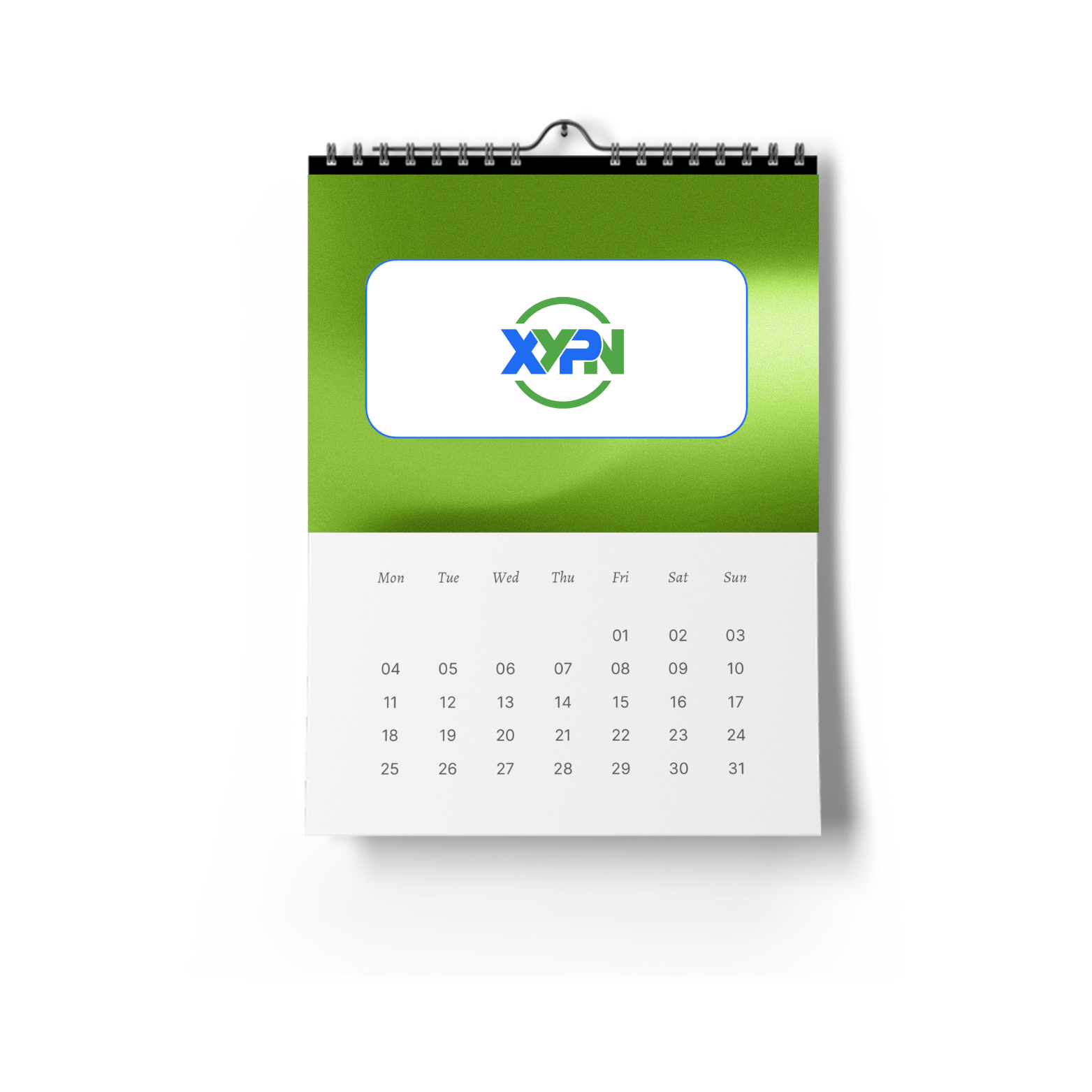 Year-End Processing Deadline
Tuesday, November 28th
1
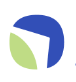 Please submit time-sensitive requests for Schwab by the deadline to ensure ample time for processing. This includes RMDs & QCDs, new accounts, roth conversions, etc.
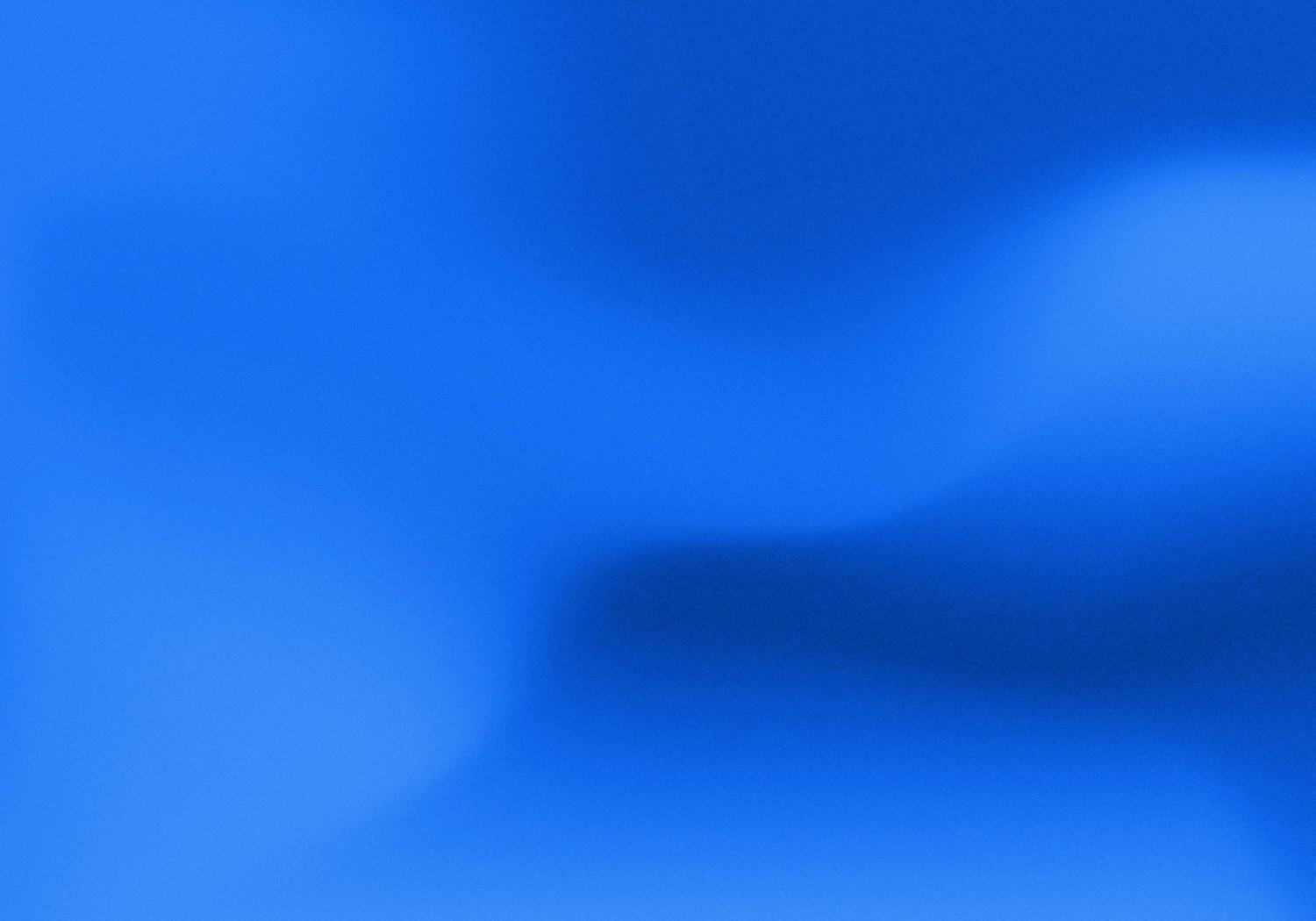 Important Dates (Cont’d)
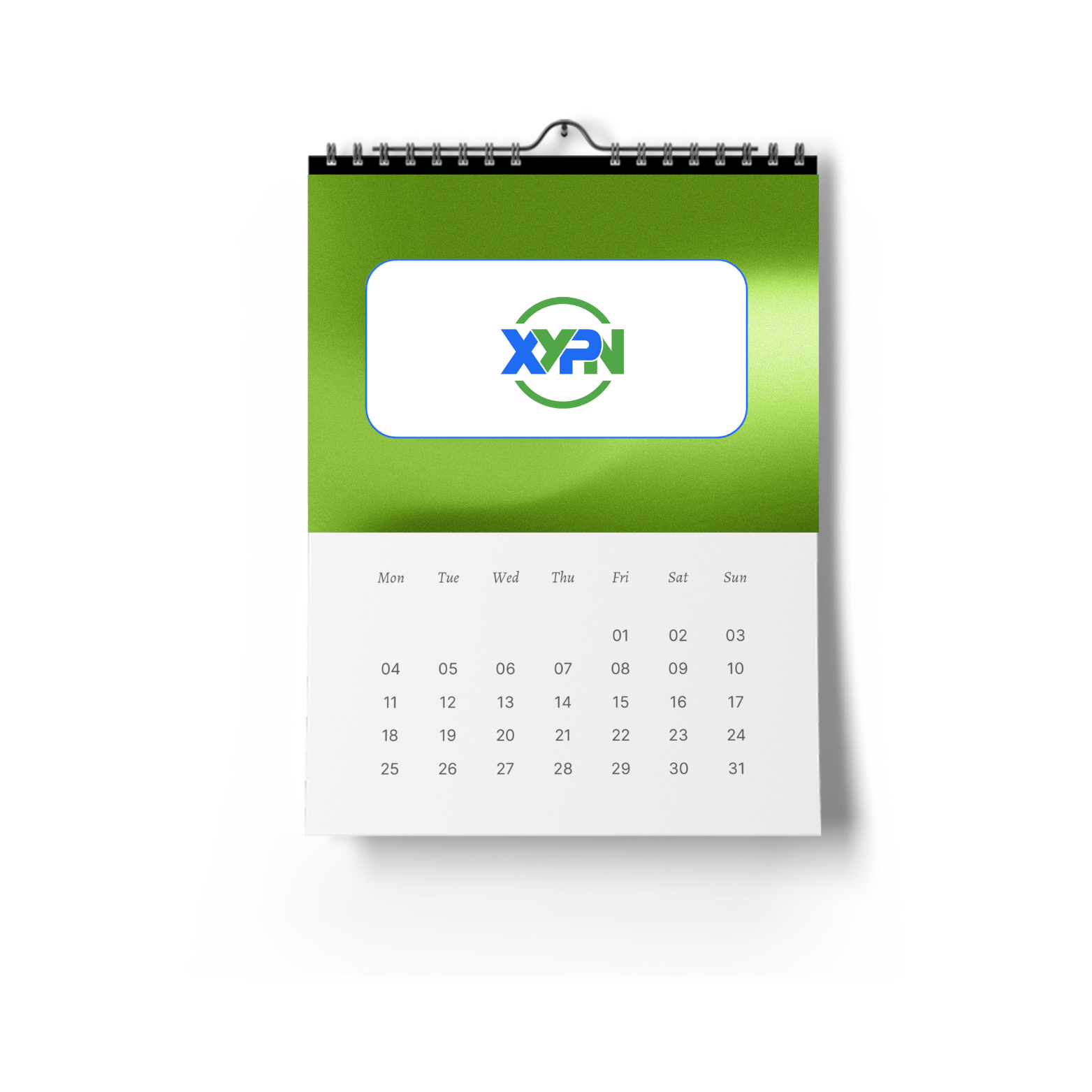 Early Office Closures: 2pm MST
November 20 - 22, 2023
2
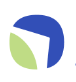 We have scheduled early closures leading up to Thanksgiving to help give our team a break.
Thanksgiving Break
Office Closed November 23 - 24, 2023
3
Our office will be closed on Thanksgiving and Native American Heritage Day
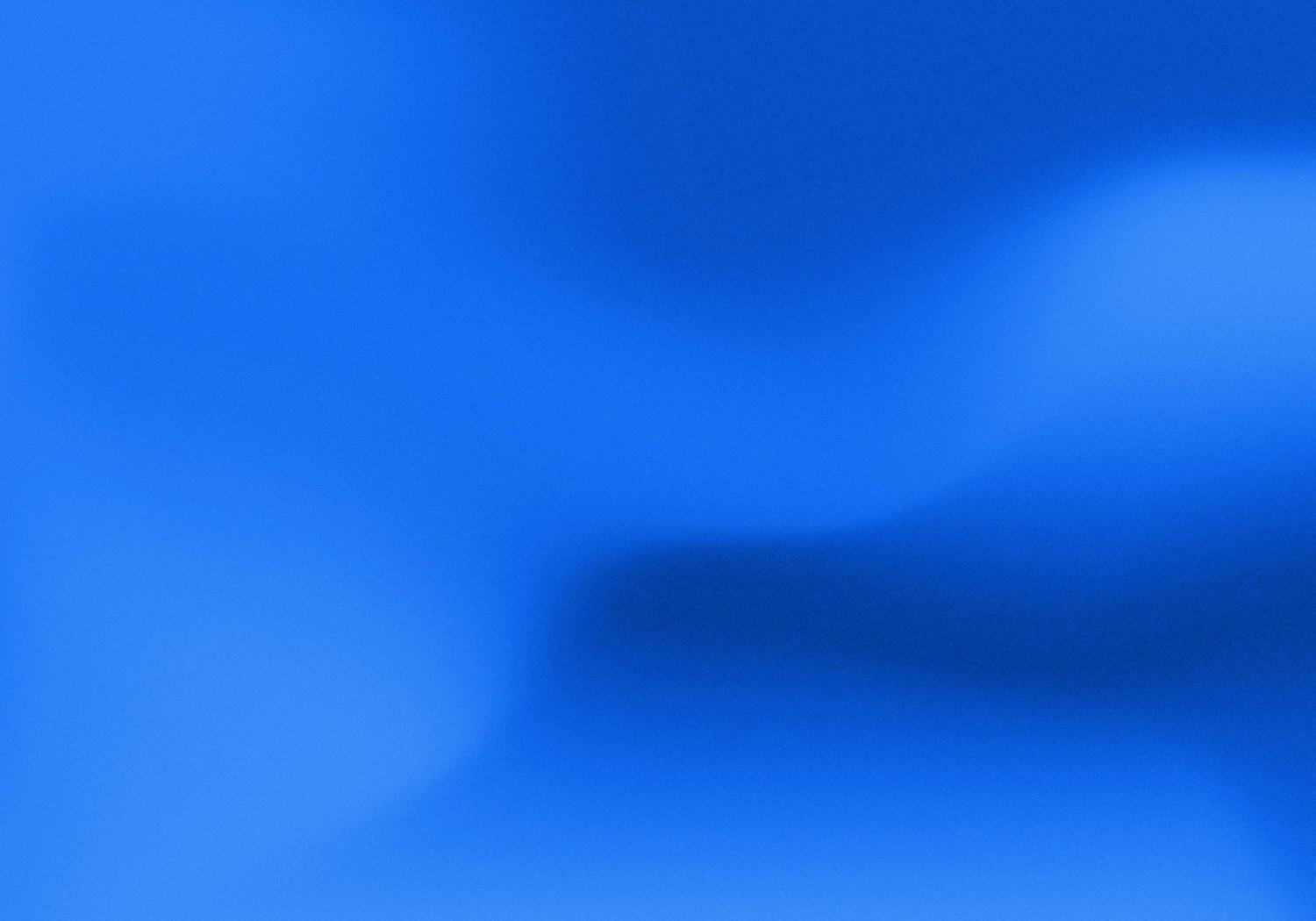 Disclosures
This information is not intended to be used as the primary basis for investment decisions, nor should it be construed as advice designed to meet the particular needs of an individual investor. Investing in mutual funds, ETFs, and other equity and debt securities involves risk, including loss of principal. An investor should consider a portfolio’s investment objectives, risks, and expenses carefully before investing. Please read any applicable funds’ prospectus carefully before investing. Investors cannot invest directly in an index. Indexes are unmanaged and reflect reinvested dividends and/or distributions, but do not reflect sales charges, commissions, expenses or taxes.
XYPN Invest constructs and manages investment models (“Model Portfolios”) through a technology solution. The Model Portfolios can be used by independent registered investment advisers (“RIAs”) that are members of XYPN, but not affiliated with the XYPN Invest. XYPN Invest manages its Model Portfolios on a discretionary basis primarily by allocating assets among various mutual funds and exchange-traded funds (“ETFs”). XYPN Invest may also allocate assets in individual debt and equity securities. While XYPN Invest will select mutual funds and ETFs for the Model Portfolios, provide guidance and information about the Model Portfolios to RIAs, RIAs are responsible for choosing the specific model and allocation for each of their Clients.